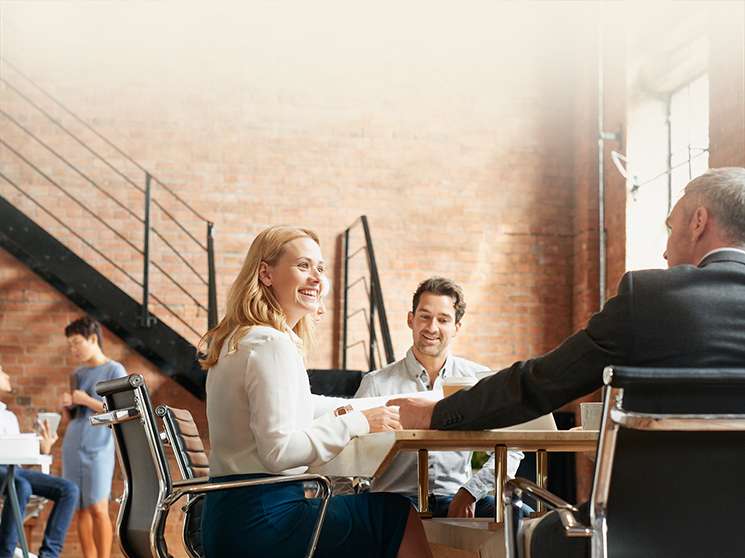 Die neuen Servicesvon FirmenOnline
Allianz-Bestand und Verträge weiterer Versicherer zentral in einer Plattform verwalten
Stand: 26.10.2020
Allianz Lebensversicherungs-AG
Leistungsprofil FirmenOnline Services | Zentrale Verwaltung des gesamten bAV-Bestands
Mit FirmenOnline alle bAV-Verträge des Unternehmens auf einen Blick
FirmenOnline Services auch für weitere Versicherer nutzen
Vertragsimport aller Nicht-Allianz-bAV- Verträge in FirmenOnline
bAV-Verträge unterschiedlicher Versicherer im Unternehmen
Komfortangebot
Vertragsänderungen aller Verträge für importierte Daten auslösen
Ständige automatische Erweiterung und Aktualisierung der importierten Daten
Ausgangssituation
Basisangebot
Verschiedene Vertragsinformationen zur bAV aller Versicherer auf einen Blick
Schneller und unkomplizierter Vertragsimport
All-In-One Paketfür den Arbeitgeber 
Arbeitgeber kann kompletten bAV-Bestand über eine zentrale Lösung abbilden und verwalten
Optimierte Betreuungsmöglichkeitenfür den Vermittler
Gesamtsicht der bAV-Verträge aller Versicherer des Unternehmens 
Vollumfängliche, digitale Vertragsservices aus einer Hand für höhere Datenqualität und Aufwandsminimierung
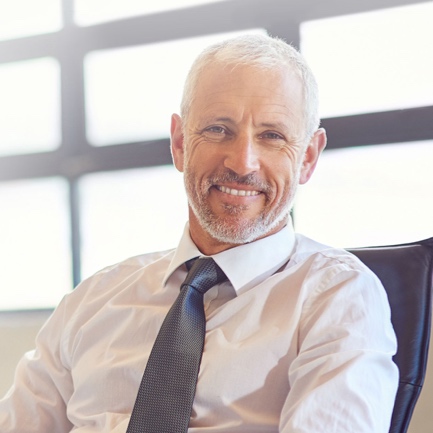 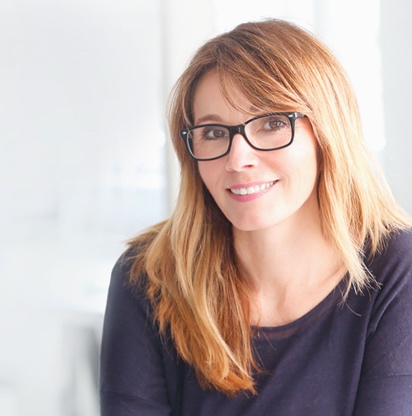 2
Leistungsprofil FirmenOnline Services | Details
Lange erträumt, jetzt ist es möglich:Die einfachste Lösung für alle
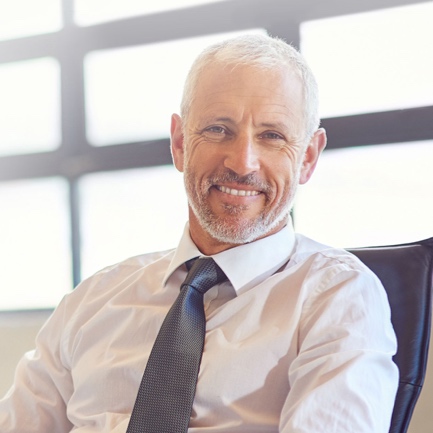 Für Arbeitgeber und Vermittler
Eine Plattform zur Anzeige und Verwaltung aller bAV-Verträge – auch verschiedener Anbieter

Vermittler kann durch Arbeitgeber berechtigt werden und gleiche Funktionen nutzen
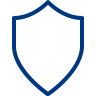 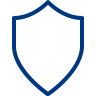 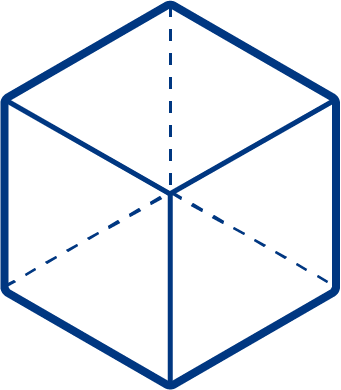 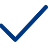 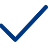 +
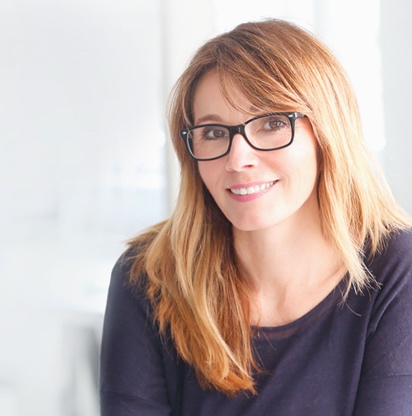 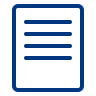 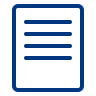 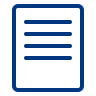 Neu: Vertragsverwaltung mit FirmenOnline Services
Vertragsservice: Änderungen zu den importierten Verträgen:
Personendaten ändern (z.B. Adresse, Name)
Volle Serviceabdeckung über sonstigen Auftrag (z.B. Beitrag ändern/beitragsfrei stellen, Zahlweise ändern, Mitarbeiter abmelden)
Weitere Serviceschablonen in Planung
Datenservice: Daten werden automatisch erweitert und aktualisiert*:
Informationen zu garantierten Leistungen
Tarifen
Beitragszahlung
Endalter
Vertragsstatus
etc.
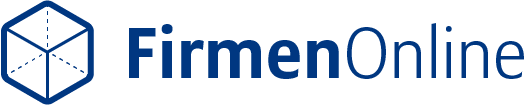 * Der Umfang der Daten richtet sich nach der Bereitstellung des abgebenden Versicherers.
3
Leistungsprofil FirmenOnline Services | Beteiligte an den Kernprozessen
Die Kernprozesse für dieGesamtverwaltung der bAV
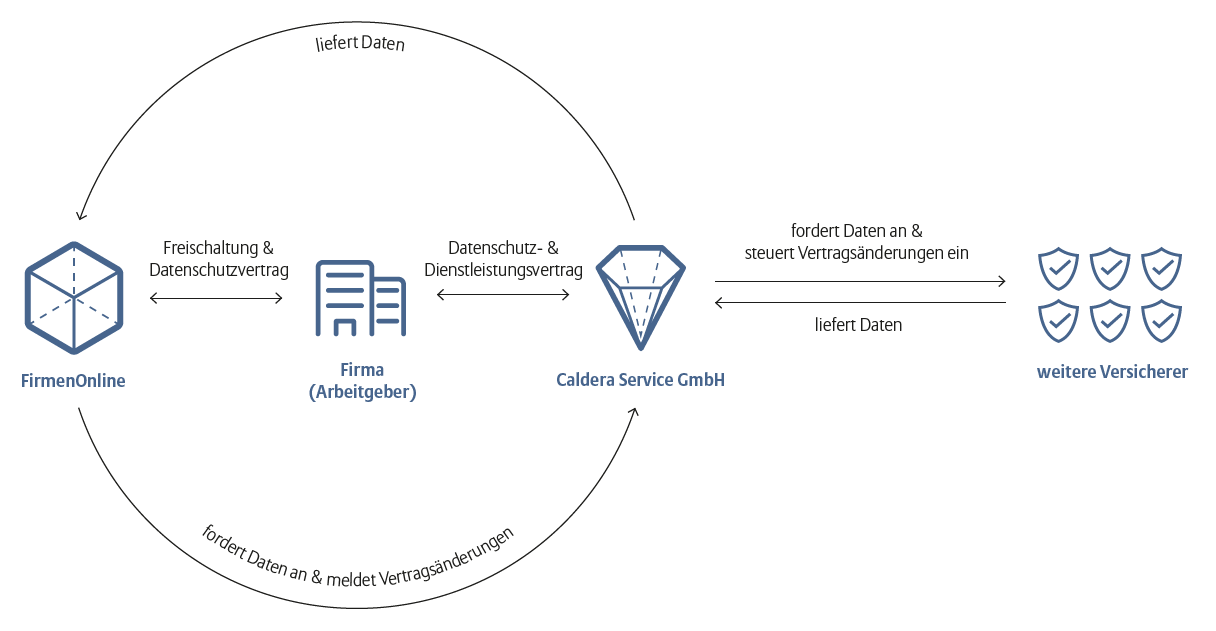 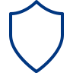 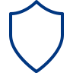 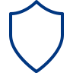 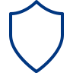 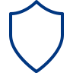 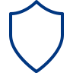 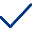 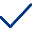 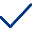 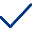 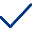 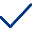 Vermittler
+
Vorteile für den Arbeitgeber: 
Ein einziger Dienstleister kümmert sich um die komplette Abwicklung und Nachhaltung der FirmenOnline Services für den Arbeitgeber
Einfache Online-Beantragung und Accountverwaltung
Datenschutzsicherheit im gesamten Prozess
Kooperationspartner ist die Caldera Service GmbH: 
Tochterunternehmen der IT Warehouse AG in Hamburg
Tätig im Bereich der digitalen Verwaltung und des Datenmanagements von betrieblichen Vorsorgelösungen
Allianz hat eine Minderheitsbeteiligung an der Caldera Service GmbH
4
Leistungsprofil FirmenOnline Services | Einstieg in die neue Funktionalität
Schnell und einfach die FirmenOnline Services aktivieren
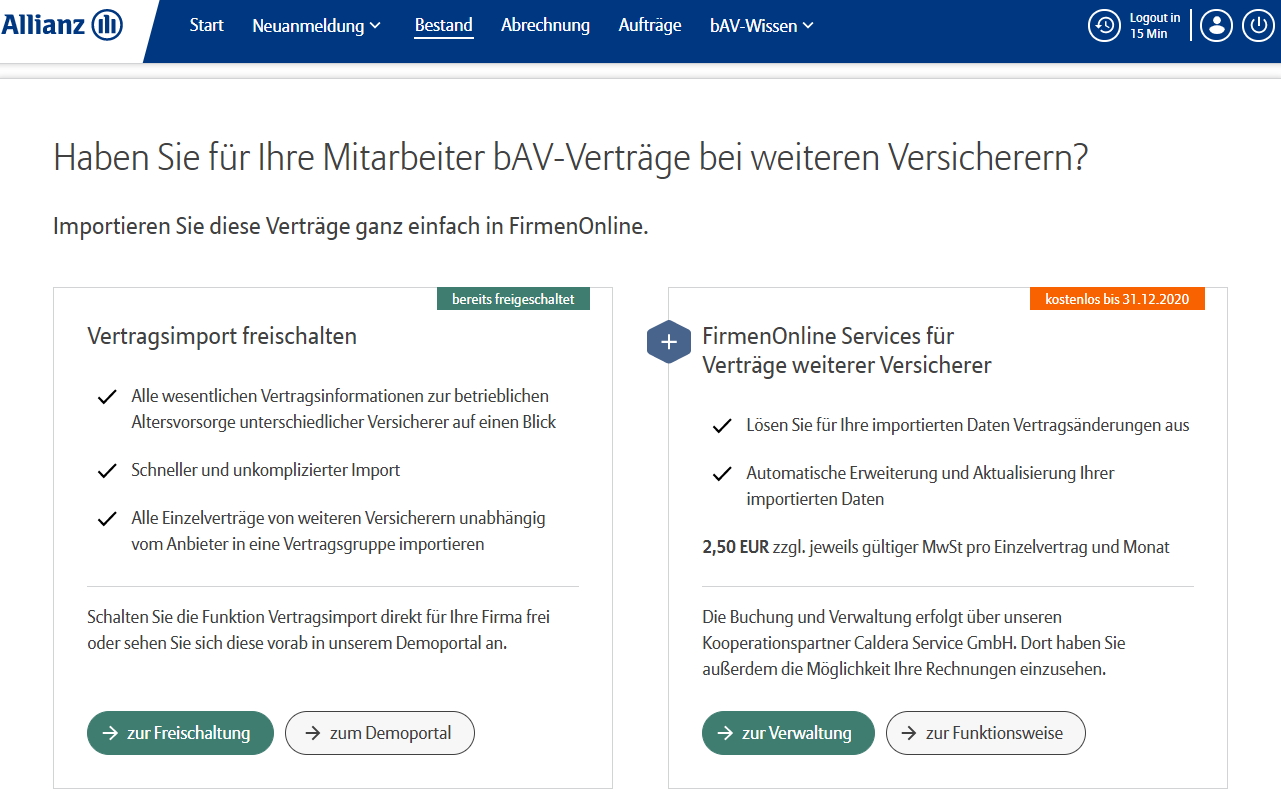 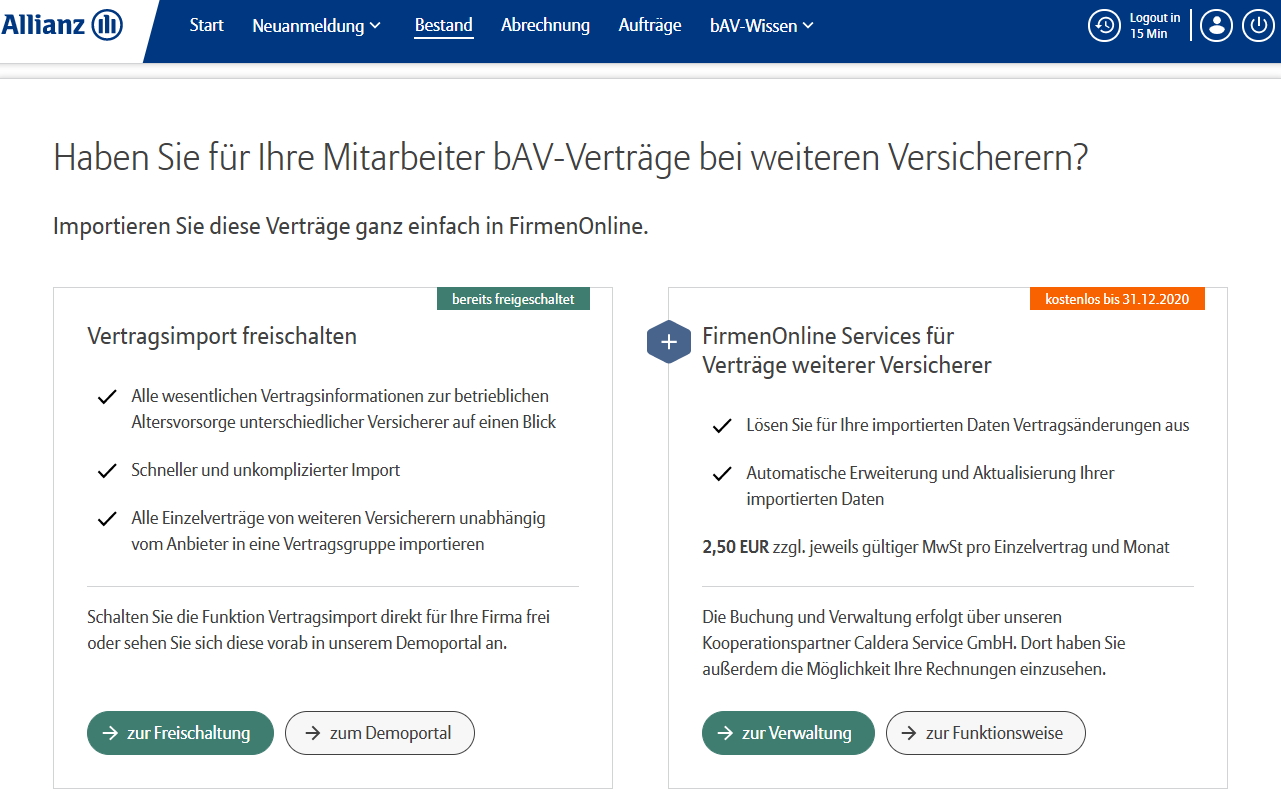 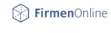 Unter Bestand gelangt man über  den Button „zur Verwaltung“ zum Buchungsportal der Caldera Service GmbH

Alternativ: über Button „Verträge weiterer Versicherer“
1
Einstieg
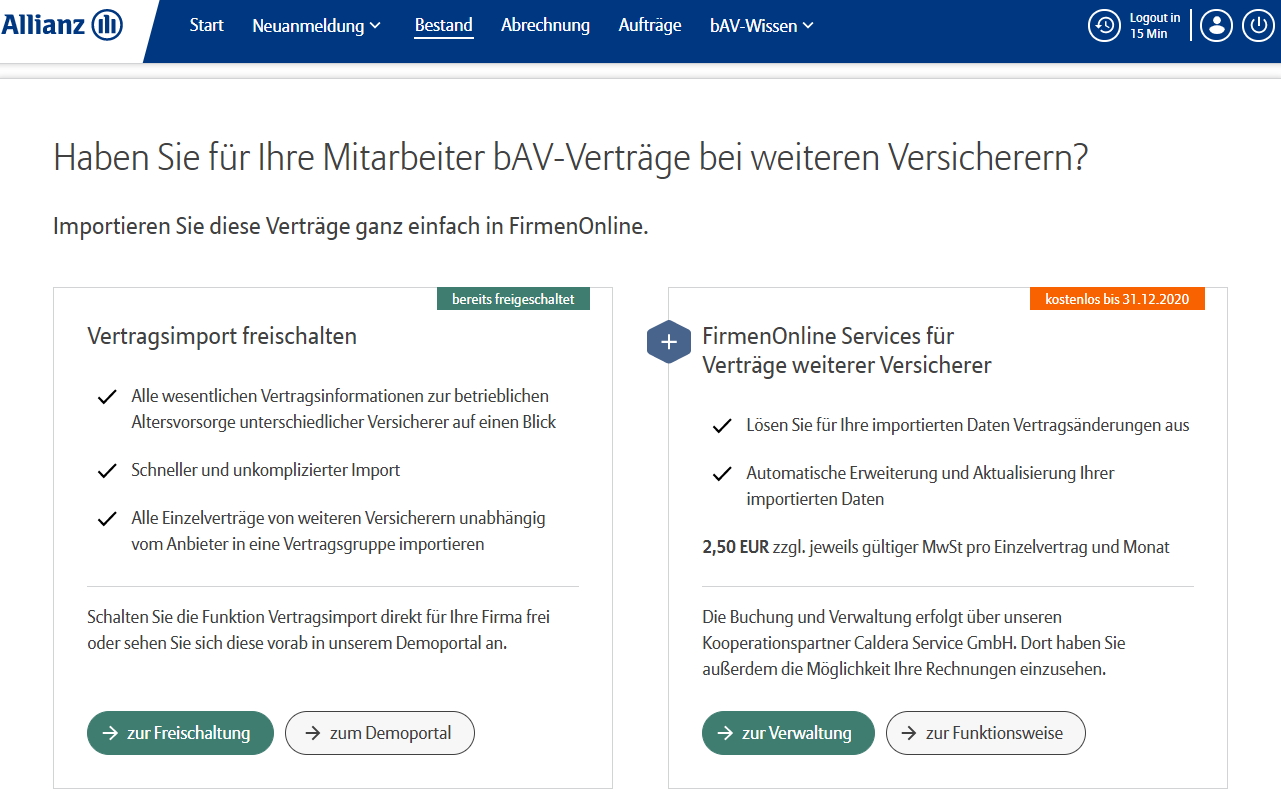 2
3
4
5
Zeichnungs-berechtigung
Buchungs-daten
Aktivierung
Nutzung
Informationen eingeben: 
Adressdaten
Rechnungsdaten
Als Zeichnungs-berechtigter selbst buchen
ODER
Einen Zeichnungs-berechtigten der Firma um Aktivierung bitten
Buchung als Zeichnungs-berechtigter selbst aktivieren und Vertragsdokumente herunterladen
ODER
Warten bis Zeichnungs-berechtigter der FirmaBuchung bestätigt
FirmenOnline Services im Portal FirmenOnline nutzen

Rechnungen und gebuchte Vertragsgruppen im Buchungsportal der Caldera Service GmbH einsehen
5
Leistungsprofil FirmenOnline Services | Leistungen im Detail
Leistungen für Verträge weiterer Versicherer im Überblick
Seit 10/2019 live
Ab 11/2020 live
FirmenOnline Services
Basismodul
+
Anzeige Basisdaten von Verträgen weiterer Versicherer:
Versicherungsnummer
Versicherer                
Name, Vorname, Geb.Datum
Geschlecht
Beitrag 
Weitere optionale Daten z.B.
Durchführungsweg
Rentenleistung
Förderungsart
Vertragsservice: 
Sonstiger Auftrag hierüber volle Serviceabdeckung, z. B.:
Adresse, Name ändern
Mitarbeiter abmelden
Beitrag ändern, beitragsfrei stellen
Zahlung wieder in Kraft setzen
etc.
Personendaten ändern

Weitere Eingabeschablonenin Planung:
Mitarbeiter abmelden
Versicherung beitragsfrei stellen
Beitrag ändern
Datenservice (in Abhängigkeit von Datenlieferung des „Fremd-VU“):
Adresse VP
Tarif
Garantierte Rentenleistung bei Ablauf
Garantierte Kapitalleistung bei Ablauf
Garantierte Leistung bei Tod 
Beitragszahlung
Endalter
Vertragsstatus
etc.
Kostenlos bis 31.12.2020
kostenlos
2,50 EUR netto pro Risiko/Monat
(ausschließlich für Verträge weiterer Versicherer, Allianz Bestand weiterhin kostenfrei)
6
23.10.2020